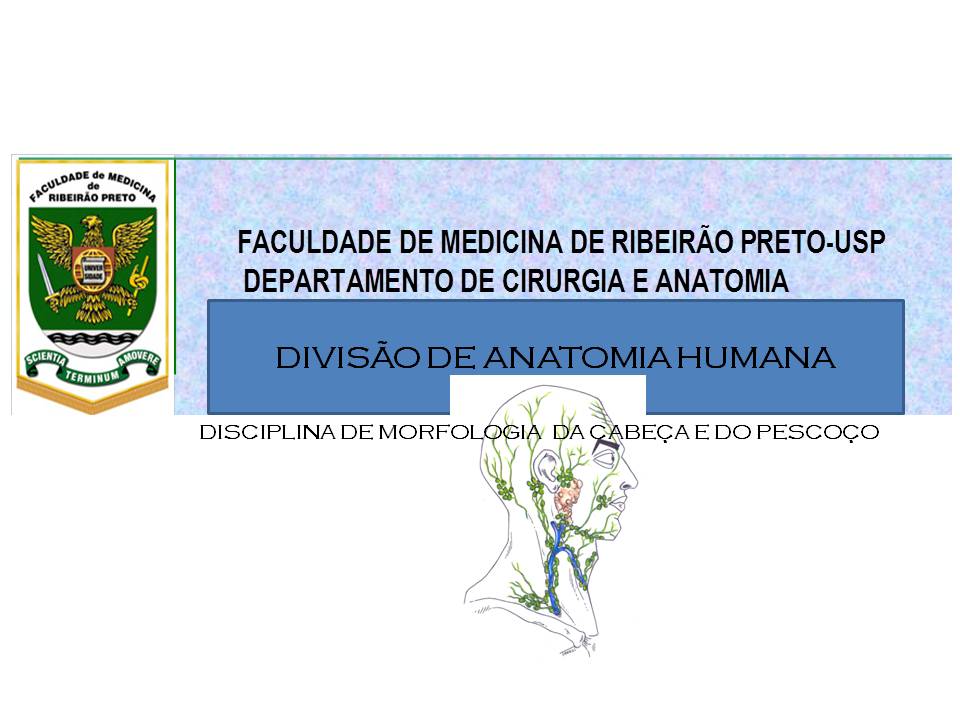 ANATOMIA TOPOGRÁFICA DA  CABEÇA
AULA 2: Principais orifícios da base do crânio
Prof. Dr. Luís Fernando Tirapelli
Base interna do crânio Fossas crânicas
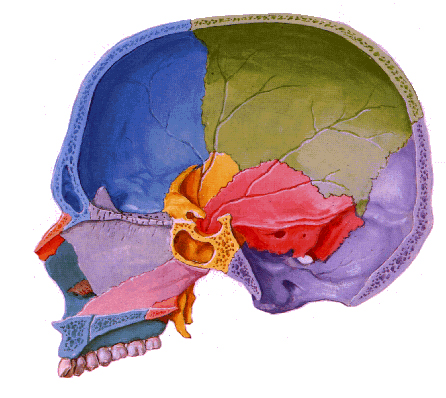 1. Fossa crânica anterior: frontal, etmóide e esfenóide
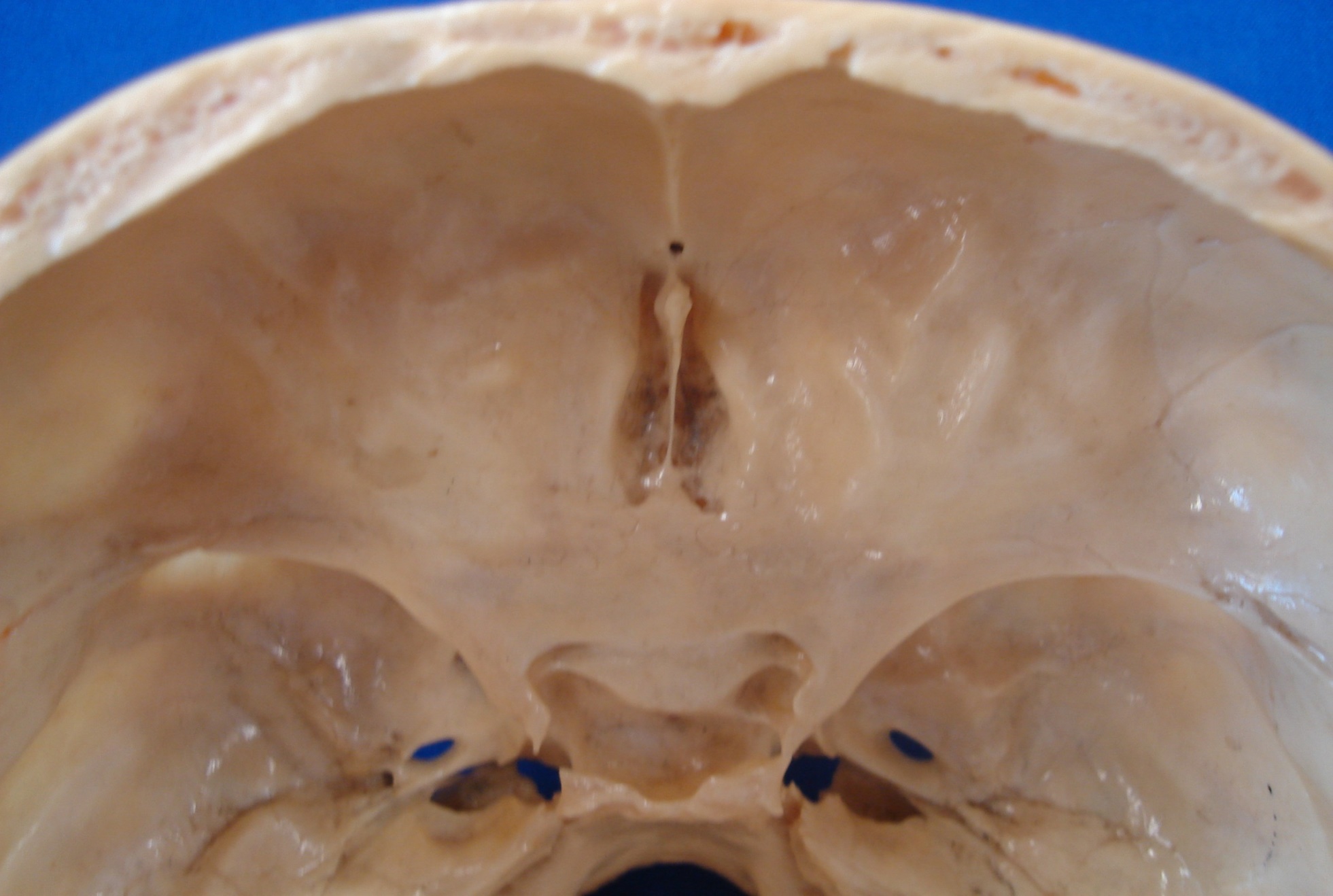 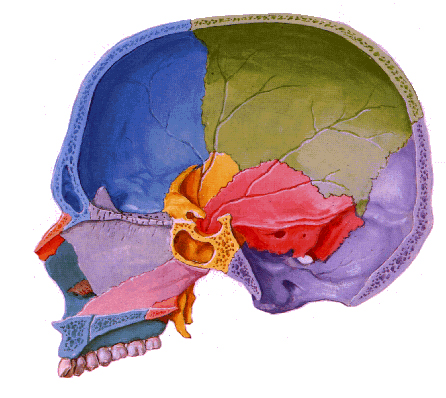 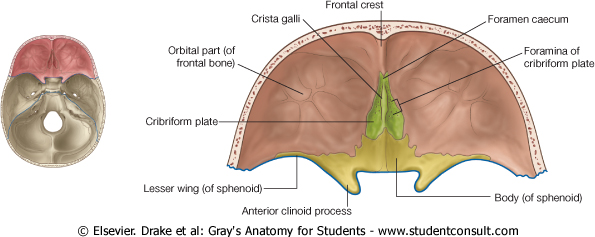 2. Fossa crânica média: esfenóide, temporais e parietais
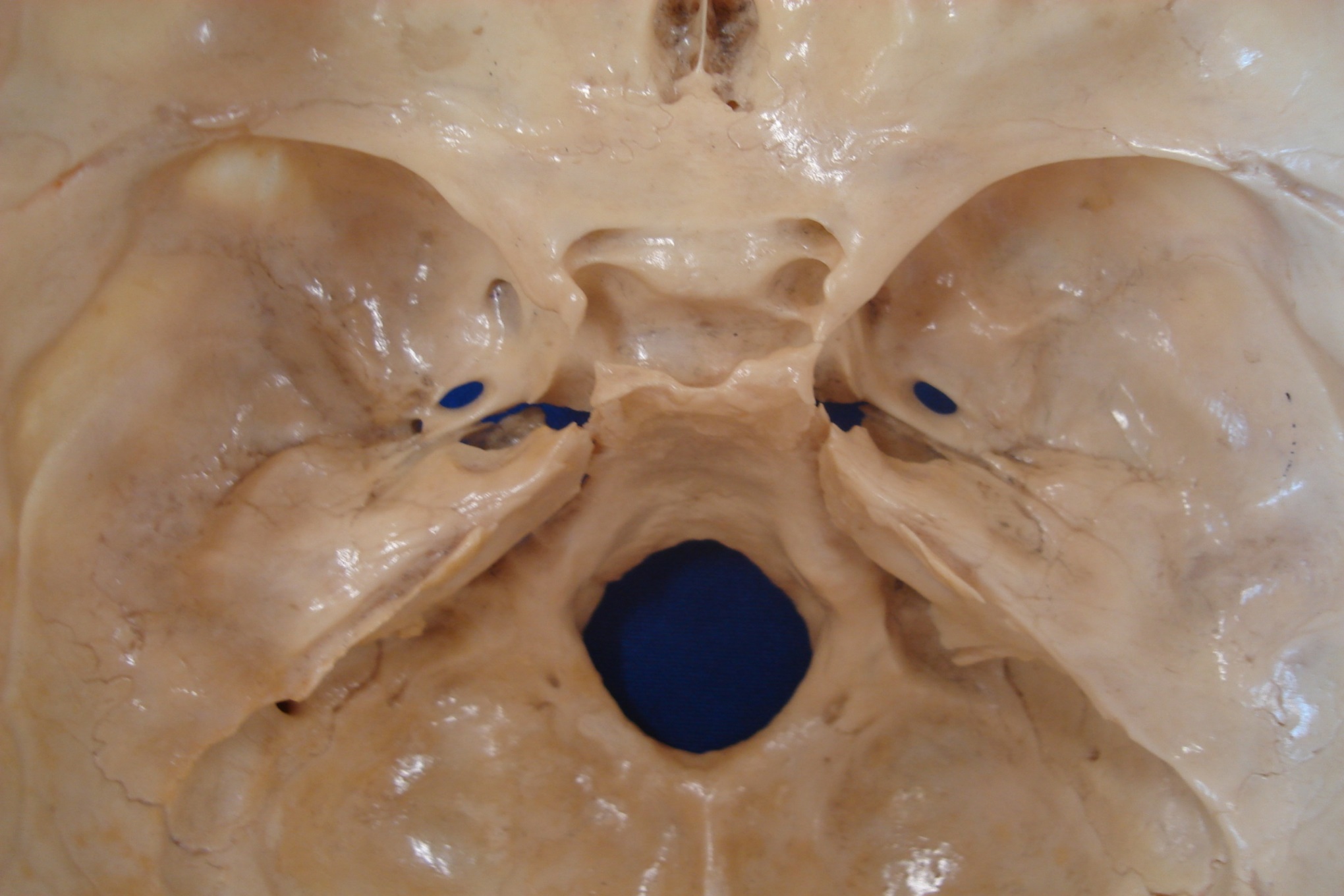 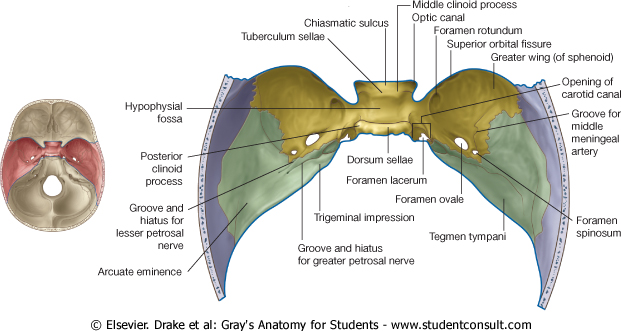 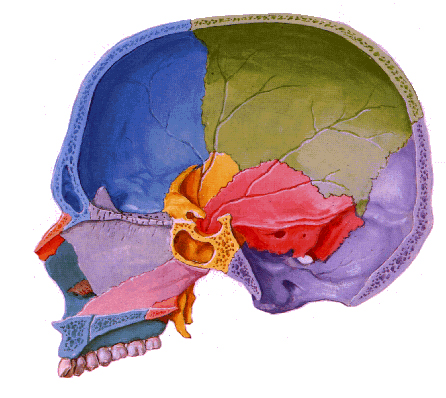 3. Fossa crânica posterior: temporais, parietais e occipital
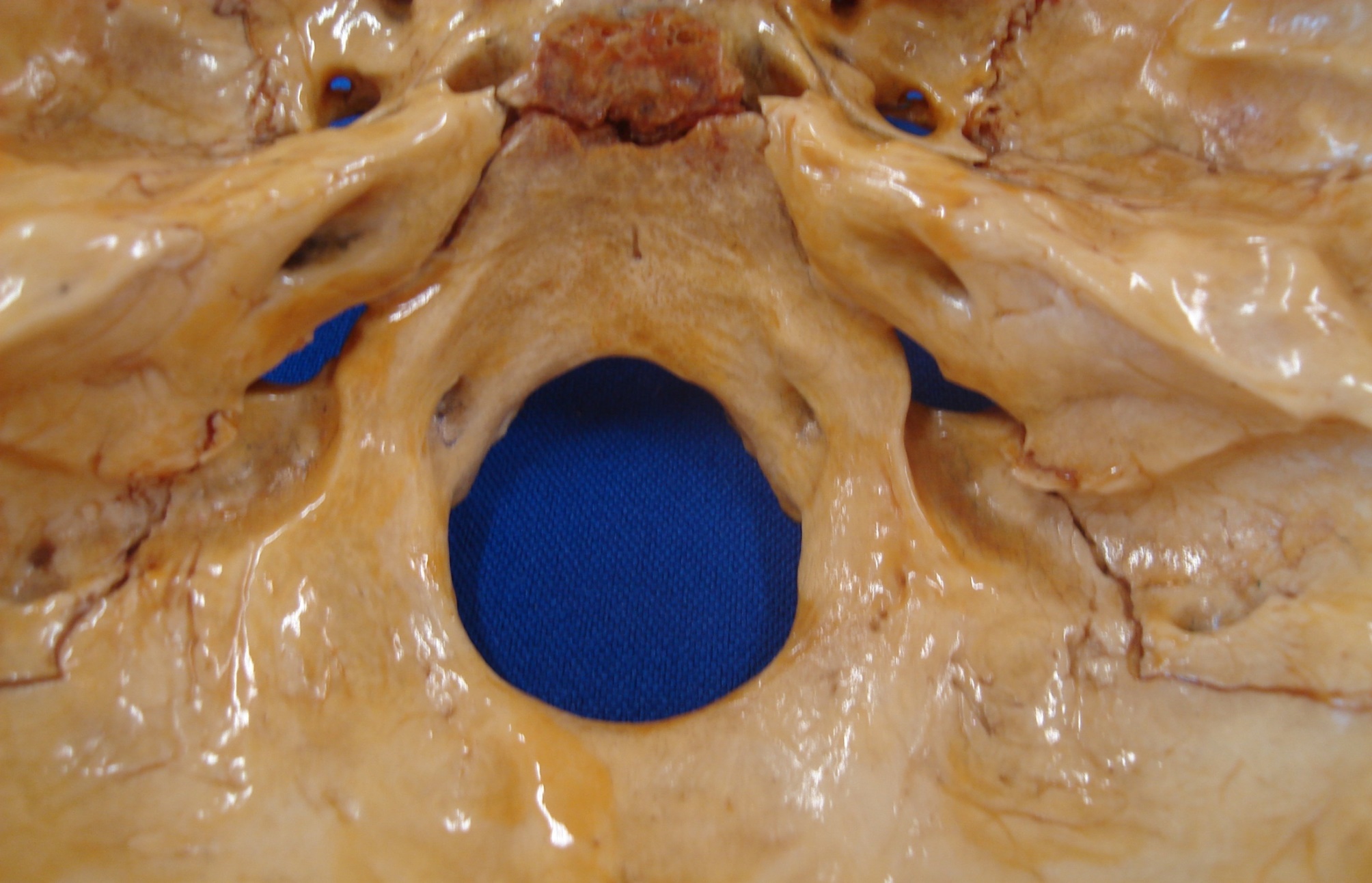 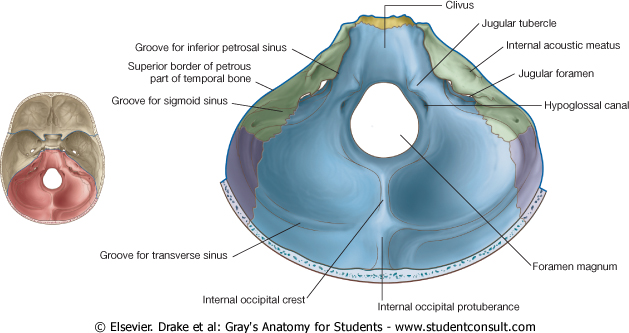 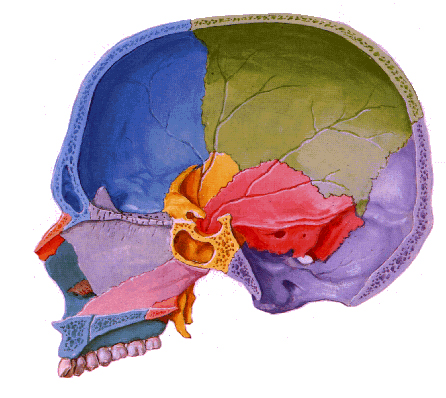 Nervos cranianos: origem aparente no crânio
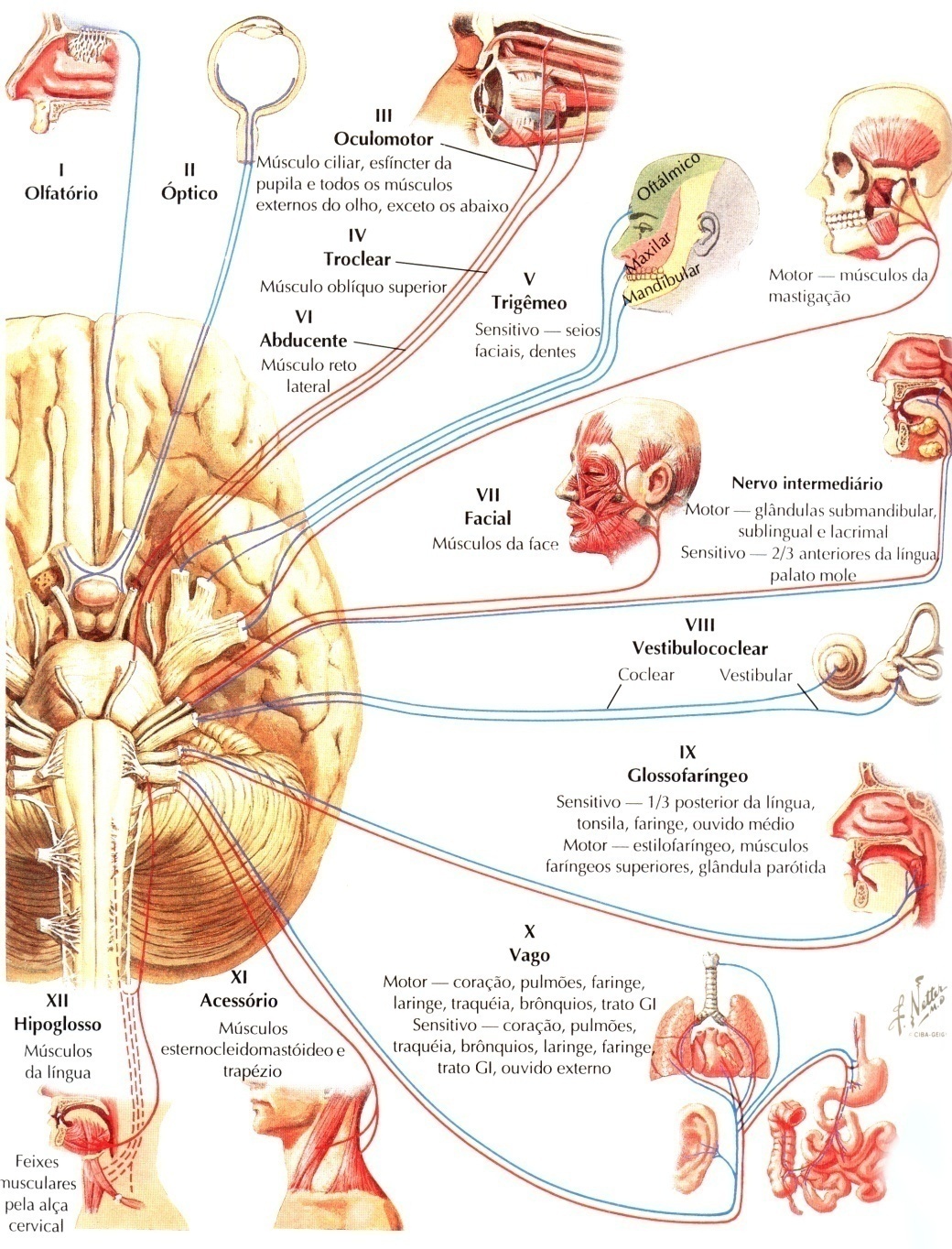 Origem aparente no crânio dos 12 pares de nervos cranianos
I par: n. olfatório: lâmina crivosa do etmóide;
II par: n. óptico: canal óptico;
III par: n. oculomotor
IV par: n. troclear                fissura orbital superior;
VI par: n. abducente
V par: n. trigêmeo:              V1: raiz oftálmica: fissura orbital superior;
				      V2: raiz maxilar: forame redondo;
				      V3: raiz mandibular: forame oval;
VII par: n. facial-intermédio
VIII par: n. vestíbulo-coclear
IX par: n. glossofaríngeo
X par: n. vago
XI par: n. acessório
XII par: n. hipoglosso: canal do hipoglosso.
meato acústico interno;
forame jugular;
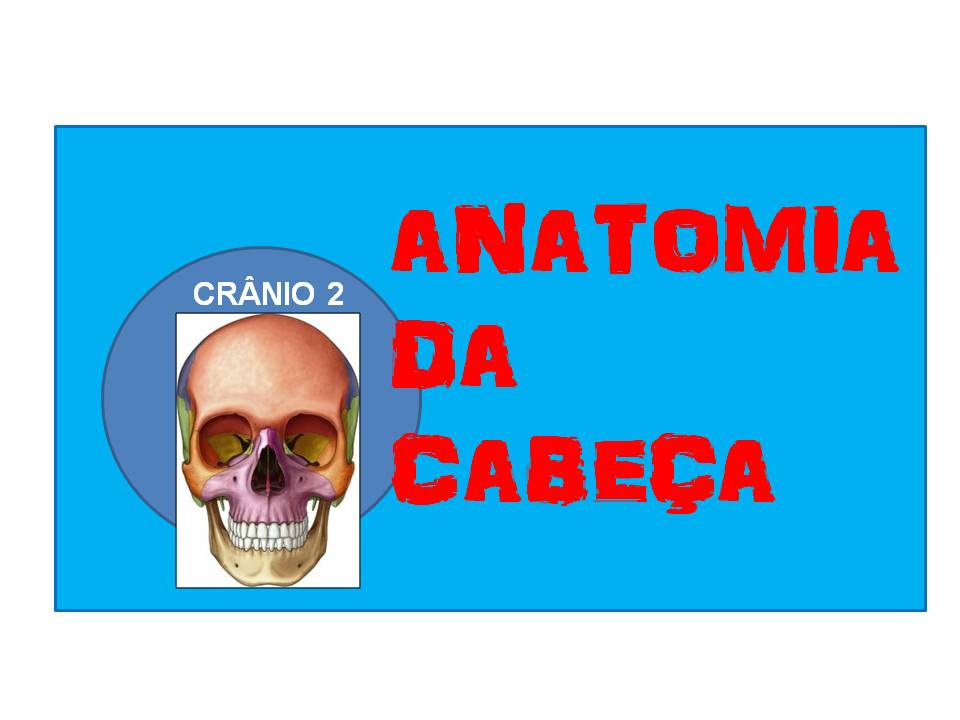 RESUMO
Fossas crânicas anterior, média e posterior

Principais orifícios da base interna do crânio

Origem aparente dos nervos cranianos
REFERÊNCIAS BIBLIOGRÁFICAS
Aumüller, G. Anatomia. 1ª ed, Rio de Janeiro: Guanabara Koogan S.A., 2009.

Drake, R.L., Vogl, W., Mitchell, A.W.M. Gray׳s. Anatomia para estudantes. 
1ª ed. Rio de Janeiro: Elsevier Editora Ltda, 2005.

Gardner, Gray e O׳Rahilly. Anatomia. 
4ª ed, Rio de Janeiro: Guanabara Koogan S.A., 1978.

Gray׳s. Anatomia. A base anatômica da prática clínica. 40ª ed. Rio de Janeiro: Elsevier Editora Ltda, 2010.

Moore, K.L.; Dalley, A.F. Anatomia orientada para a clínica. 
6ª ed, Rio de Janeiro: Guanabara Koogan S.A., 2011.

Snell, R.S. Anatomia clínica para estudantes de medicina. 5ª ed, Rio de Janeiro: Guanabara Koogan S.A., 1999.